Chapter Six
File System Management
File Concepts, Attributes, Operations, Types, and Access Methods
A file is a named collection of data or information that is stored on a storage medium.
Attributes: Provide metadata about the file. Files have attributes such as name, type, size, creation date, and permissions.
File Attributes
File attributes are metadata associated with a file, providing information about the file's characteristics and properties. Common file attributes include:
Name: The unique identifier of the file.
Type/Extension: Indicates the file format or type.
Size: The size of the file in bytes.
Creation Date/Time: When the file was created.
Modification Date/Time: When the file was last modified.
Permissions: Access rights (read, write, execute) for users and groups.
Common File Operations
File operations are fundamental actions that can be performed on files within a computer system.
Basic file operations include create, read, write, delete, open, and close.
Create: Generating a new file.
Open: Initiates access to an existing file.
Read: Retrieve data from a file.
Write: Add or modify data within a file.
Append: Adds new data to the end of an existing file.
Update: Modifies existing data within a file.
Delete: Remove a file.
Open/Close: Initiating or terminating access to a file..
[Speaker Notes: Rename:
Description: Changes the name of a file.
Purpose: Allows users to update the identifier of a file.
Copy:
Description: Duplicates a file, creating an identical copy.
Purpose: Replicates a file for backup, distribution, or modification without affecting the original.
Move (Rename within the Same Directory):
Description: Relocates a file within the same file system.
Purpose: Changes the file's directory or name while keeping the same content.
Truncate:
Description: Reduces the size of a file by removing data from the end.
Purpose: Shortens the length of a file, possibly freeing up storage space.
Lock/Unlock:
Description: Restricts or allows access to a file by other processes.
Purpose: Prevents conflicts when multiple processes attempt to access the same file simultaneously.
Seek (Positioning):
Description: Moves the file pointer to a specified location within the file.
Purpose: Facilitates random access to different parts of a file.
Change Permissions:
Description: Modifies the access permissions (read, write, execute) for a file.
Purpose: Adjusts the security settings to control who can access or modify the file.
Change Ownership:
Description: Transfers ownership of a file to a different user or group.
Purpose: Updates the file's owner, influencing access control.
Change Timestamps:
Description: Modifies the creation, modification, or access timestamps of a file.
Purpose: Updates the metadata associated with the file.
Checksum or Hash Calculation:
Description: Computes a checksum or hash value from the file's content.
Purpose: Supports integrity verification and detection of file modifications.]
File Types
Files come in various types, each serving a specific purpose and containing different types of data.
Regular Files: Contain user data. (e.g., text files, images, executables).
Directories: Contain lists of file names and references to their locations.
Special Files: Represent devices and peripheral hardware.
File Access Methods
File access methods refer to the techniques or approaches used to retrieve data from files and write data to files in a computer system. 
Access Methods
Sequential Access: Reads or writes data sequentially from the beginning to the end of a file. Suitable for tasks that involve processing data in a linear order, such as reading records in a batch.

Random Access: Allows direct access to any data location. Ideal for scenarios where quick access to specific data points is required, regardless of their order in the file.
File Parts Names and Directory Structure
File Parts
Base Name: The primary part of the file name.
Extension: Indicates the file type.
Allowed Characters: The set of characters permitted in file names, varying across operating systems. 
Examples
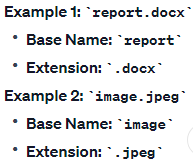 Directory Structure
A file directory structure, also known as a file system hierarchy, organizes files and directories (folders) on a storage medium.
Tree Structure: Directories and subdirectories form a hierarchical tree structure.
Path: Describes the location of a file in the directory structure.
Root Directory
The top-level directory in a file system hierarchy. Denoted by a forward slash ‘/’ in Unix-like systems or a backslash ‘\’ in Windows.
Directories (Folders): Containers for organizing and grouping related files and subdirectories. Named and can be nested within other directories.
Subdirectories: Directories within directories, forming a hierarchy. Indicated by their path relative to the root directory.
File Paths: The unique address or location of a file or directory in the file system. Specified by combining directory names with slashes (Unix-like) or backslashes (Windows). Example: ‘/home/user/documents/file.txt’ or ‘C:\Users\User\Documents\File.txt’
Parent Directory
The directory containing another directory. Denoted by ‘. .’ in file paths.
Current Directory: The directory currently being accessed or worked in. Denoted by ‘ . ‘ in file paths.
Working Directory The default directory where an application or user starts. Specified by the file system when a user logs in.
Absolute Path: A complete path that starts from the root directory. Example: ‘/home/user/documents/file.txt’ (Unix-like) or ‘C:\Users\User\Documents\File.txt’ (Windows)
File Structures and I-nodes
File Structures
File structures refer to the organization and layout of data within files.
Contiguous Allocation: Allocates a continuous block of disk space for a file. Simple and easy to implement. Sequential access is efficient. However, Fragmentation issues can arise over time and it becomes difficult to resize files dynamically.
Linked Allocation: Allocates space dynamically, using pointers to link consecutive blocks. It supports dynamic file sizes.
Avoids fragmentation issues.
Disadvantages:
Random access is less efficient.
Requires additional storage for pointers.
Indexed Allocation: Employs an index block that contains pointers to file blocks.
I-nodes (Index Nodes)
Used in Unix-like file systems to store metadata about a file, including attributes and pointers to data blocks.
Information: Contains file attributes, pointers to data blocks, and other details.
Hard and Symbolic Links
Hard Links
Additional directory entries pointing to the same i-node.
They share the same i-node number and data blocks. The last hard link deletion frees up the associated disk space.


Symbolic Links (Sym-links)
Pointers to the target file's pathname.
They have a separate i-node and file content. The sym-link deletion does not affect the target file.
File Naming in UNIX, DOS, and Windows
File Naming Conventions
UNIX
Case-Sensitive: Treats "file.txt" and "File.txt" as different files.
Allowed Characters: Alphanumeric characters, dot (.), underscore (_), and hyphen (-).


DOS (8.3 Format):
8.3 Format: Maximum 8 characters for the filename and 3 characters for the extension.
Case-Insensitive: Treats "file.txt" and "FILE.TXT" as the same file.
Allowed Characters: Limited to alphanumeric characters and some special characters.
File Naming in UNIX, DOS, and Windows
Windows (Long File Names)
Long File Names: Supports longer filenames (up to 255 characters).
Case-Insensitive: Similar to DOS in handling case.
Allowed Characters: Extensive character set, including spaces and special characters.


NOTE
Understanding these aspects of File System Management provides a foundation for effectively organizing, accessing, and managing files within an operating system. Each concept contributes to the overall structure and functionality of a file system.
Defragmentation
Defragmentation is the process of rearranging the data on a storage device to reduce file fragmentation. It consolidates scattered data on the disk, making file access more efficient.
Defragmentation is a process used to improve the performance of a computer's file system. It involves reorganizing the data on a storage device, such as a hard disk drive (HDD) or solid-state drive (SSD), to reduce file fragmentation. 
Fragmentation occurs when a file is stored in non-contiguous clusters on a disk. 
This can happen over time as files are created, modified, and deleted, leading to inefficient storage and slower access times.
Significance of Defragmentation
Enhanced File Access Speed
By reducing file fragmentation, defragmentation improves the speed at which files are accessed and read from the storage device.
Optimized Storage Utilization
Defragmentation helps optimize the use of available storage space by consolidating free space and reducing wasted clusters.
Extended Lifespan of HDDs
On traditional hard disk drives (HDDs), frequent read and write operations can contribute to wear and tear. Defragmentation can help distribute these operations more evenly, potentially extending the lifespan of the HDD.
SSD Considerations
For solid-state drives (SSDs), the concept of traditional defragmentation is less relevant, as SSDs have no mechanical parts and can access data randomly. However, optimization tools for SSDs may exist to ensure efficient use of space and maintain performance.
Automatic Defragmentation
Many modern operating systems have automatic defragmentation scheduled in the background. Users may not need to initiate defragmentation manually.
Partitioning
Partitioning is the process of dividing a storage device, such as a hard disk drive (HDD) or solid-state drive (SSD), into isolated sections called partitions. 
Each partition appears to the operating system as a distinct logical drive with its own file system, directory structure, and storage space. 
Partitioning is commonly performed during the initial setup of a computer or when modifying the storage configuration.
Primary Partition
A primary partition is a standalone section of a storage device. It can contain an operating system and bootable files.
Extended Partition
An extended partition can be created to hold additional logical drives.
Inside the extended partition, logical drives (also called logical partitions) can be created. Logical drives share the space within the extended partition.
Logical Drive
Logical drives are partitions created within an extended partition. They are treated as separate drives by the operating system.
Unlike primary partitions, logical drives do not have the capability to contain an operating system.
File System
Each partition is typically formatted with a specific file system, such as NTFS (New Technology File System) for Windows.
Benefits of Partitioning
Isolation: Each partition is isolated from others, improving data management and organization.
Multi-Boot Systems: Different operating systems or versions can be installed on separate partitions, allowing for a multi-boot configuration.
Backup and Recovery: Critical data can be stored on a separate partition, facilitating easier backups and recovery.
File Extensions and Their Purposes
File Extension
A file extension is a suffix added to the end of a filename to indicate the file type or format.
Purposes of File Extensions
File Type Identification: File extensions help identify the type of content stored in a file. For example, ".txt" indicates a text file, ".jpg" indicates a JPEG image, and ".mp3" indicates an audio file.
Association with Applications: Operating systems use file extensions to associate files with specific applications. For example, clicking on a file with a ".docx" extension might open it with a word processing application.
Default Programs: File extensions are used to determine the default program or application associated with opening a particular file type.
Organizing and Sorting: File extensions help in organizing and sorting files. Users can quickly identify and categorize files based on their extensions.
Interoperability: Standardized file extensions promote interoperability among different systems and software applications. It ensures that files created on one system can be recognized and opened on another.
Examples of File Extensions and Their Purposes